ยุทธศาสตร์ ที่ 1 Promotion, Prevention & Protection Excellence (ยุทธศาสตร์ด้านส่งเสริมสุขภาพ ป้องกันโรค และคุ้มครองผู้บริโภคเป็นเลิศ)
แผนงาน ที่ 3 การป้องกันควบคุมโรคและลดปัจจัยเสี่ยงด้านสุขภาพ
โครงการที่ 3 ควบคุมโรคไม่ติดต่อและภัยสุขภาพ (วัยทำงาน)
หน่วยงาน กลุ่มงานควบคุมโรคไม่ติดต่อสุขภาพจิตและยาเสพติด
KPIที่19. อัตราผู้ป่วยเบาหวานรายใหม่จากกลุ่มเสี่ยงเบาหวาน 
                และอัตราผู้ป่วยความดันโลหิตสูงรายใหม่จากกลุ่มสงสัยป่วยความดันโลหิตสูง
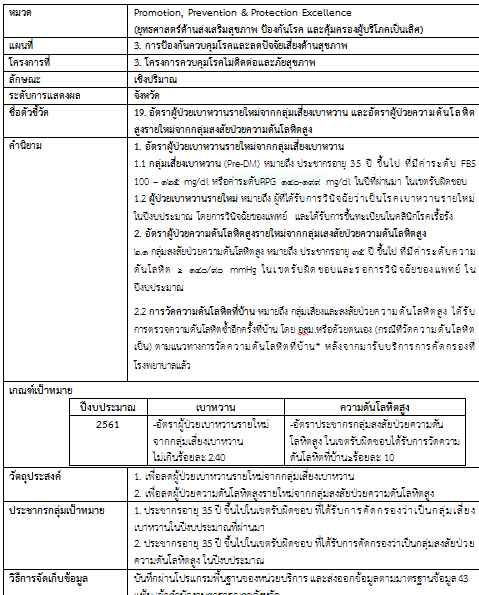 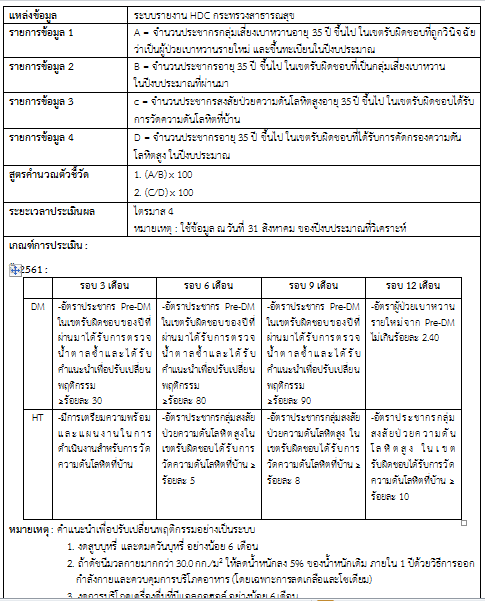 ผลการดำเนินงานรายอำเภอปีงบประมาณ2560
DMรายใหม่จากกลุ่มเสี่ยง:เป้าหมาย < ร้อยละ2.4
มาตรการการดำเนินงานโรคเบาหวาน ความดันโลหิตสูง
-คัดกรองเบาหวานและความดันโลหิตสูงประชาชนอายุ35ปีขึ้นไปตามมาตรฐาน   ครอบคลุมมากกว่า ร้อยละ 90
-ประชากรPre-DMในพื้นที่รับผิดชอบของปีที่ผ่านมาได้รับการตรวจน้ำตาลซ้ำและได้รับคำแนะนำเพื่อปรับเปลี่ยนพฤติกรรม มากกว่า ร้อยละ 90
คำแนะนำเพื่อปรับเปลี่ยนพฤติกรรมอย่างเป็นระบบ
1.งดสูบบุหรี่ และดมควันบุหรี่ อย่างน้อย 6 เดือน
2.ถ้าดัชนีมวลกายมากกว่า 30.0 กก./ม2 ให้ลดน้ำหนักลง 5% ของน้ำหนักเดิมภายใน1 ปีด้วยวิธีการออกกำลังกาย   
    และควบคุมการบริโภคอาหาร(โดยเฉพาะการลดเกลือและโซเดียม)
3.งดการบริโภคเครื่องดื่มที่มีแอลกอฮอล์ อย่างน้อย6 เดือน
-กลุ่มสงสัยป่วยความดันโลหิตสูง (≥ 140/90 mmHg )ในเขตรับผิดชอบและรอการวินิจฉัยของแพทย์ ในปีงบประมาณได้รับการตรวจความดันโลหิตซ้ำอีกครั้งที่บ้านโดย อสม.หรือด้วยตนเองหลังจากมารับบริการ            การคัดกรองที่โรงพยาบาลแล้ว ภายใน 6 เดือน ตามมาตรฐาน ร้อยละ 10
-ประสานกองทุนหลักประกันสุขภาพในระดับท้องถิ่นหรือพื้นที่ให้การสนับสนุนคัดกรองเบาหวานความดันโลหิต
- ฟื้นฟูความรู้ อสม.และ อสค.ในการดำเนินงานป้องกันและควบคุมโรคเบาหวานและความดันโลหิตสูง
ยุทธศาสตร์ ที่ 2 Service Excellence (ยุทธศาสตร์ด้านบริการเป็นเลิศ)
แผนงาน ที่ 6 พัฒนาระบบบริการสุขภาพ (Service Plan)
โครงการที่ 1. โครงการพัฒนาระบบบริการสุขภาพ สาขาโรคไม่ติดต่อเรื้อรัง
หน่วยงาน กลุ่มงานควบคุมโรคไม่ติดต่อสุขภาพจิตและยาเสพติด
KPIที่26  -ร้อยละของผู้ป่วยโรคเบาหวานที่ควบคุมได้ (≥ 40%) 
               - ร้อยละของผู้ป่วยโรคความดันโลหิตสูงที่ควบคุมได้  (≥ 50%)
 KPIที่27 ร้อยละของผู้ป่วยเบาหวาน ความดันโลหิตสูงที่ขึ้นทะเบียนได้รับการประเมินโอกาสเสี่ยงต่อ
                โรคหัวใจและหลอดเลือด (CVD Risk) (>82.5%)
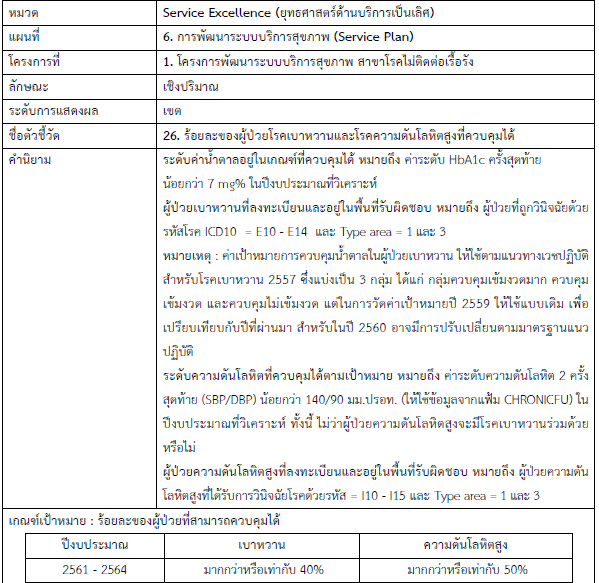 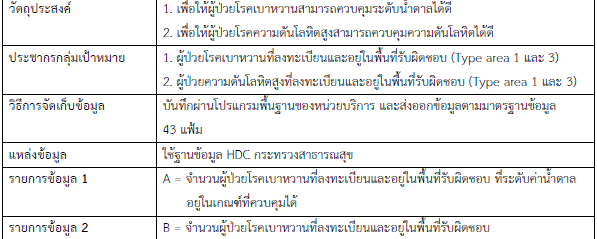 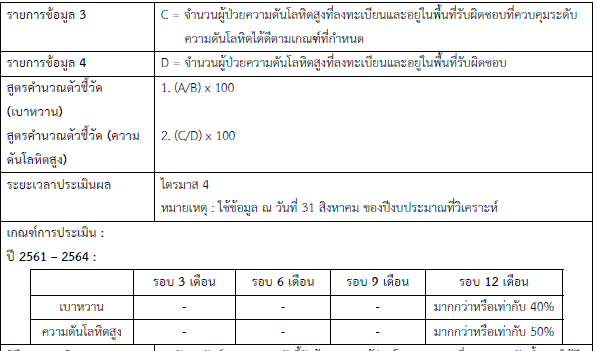 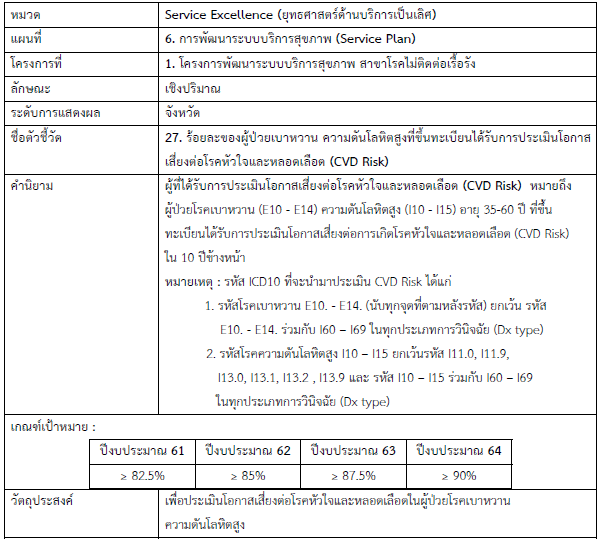 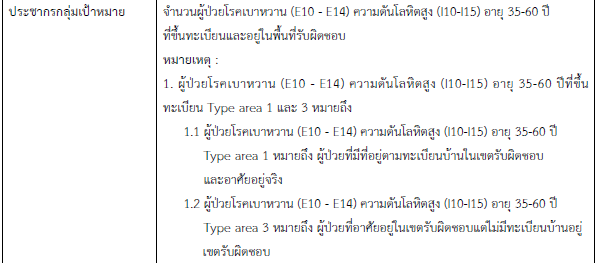 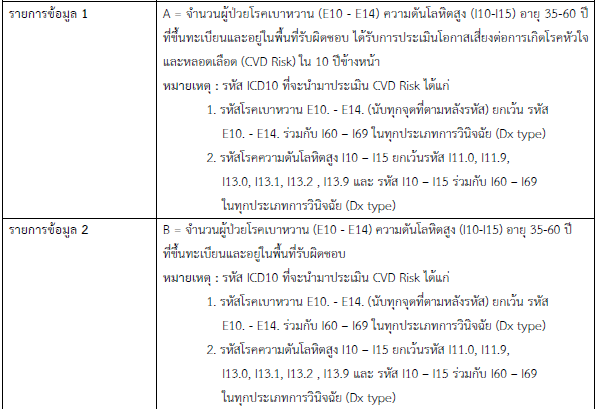 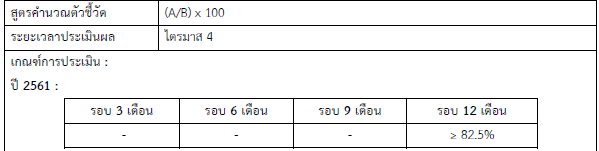 ผลการดำเนินงานรายอำเภอปีงบประมาณ2560
ร้อยละของผู้ป่วยโรคเบาหวานที่ควบคุมได้ (≥ 40%)
ผลการดำเนินงานรายอำเภอปีงบประมาณ2560
ร้อยละของผู้ป่วยโรคความดันโลหิตสูงที่ควบคุมได้  (≥ 50%)
ผลการดำเนินงานรายอำเภอปีงบประมาณ2560
ร้อยละของผู้ป่วยเบาหวาน ความดันโลหิตสูงที่ขึ้นทะเบียนได้รับการประเมินโอกาสเสี่ยงต่อโรคหัวใจและหลอดเลือด (CVD Risk) (>82.5%)
มาตรการการดำเนินงานโรคเบาหวาน ความดันโลหิตสูง
- พัฒนาศักยภาพ System Manager
- มีNurse Case Manager และ Mini Case Manager ครอบคลุมทุกสถานบริการ
- มี NCD Board ระดับจังหวัด และ ระดับอำเภอขับเคลื่อนด้วย DHB
- คัดกรองภาวะแทรกซ้อน ผู้ป่วยเบาหวาน และความดันโลหิตสูงตามมาตรฐานและส่งต่อรายที่ผิดปกติตามระบบ
- ปรับเปลี่ยนพฤติกรรมผู้ป่วย เบาหวาน ความดันโลหิตสูงยึดหลักสุขภาพดีวิถีชีวิตไทย
- พัฒนาNCD Clinic Plus ตามเกณฑ์มาตรฐาน
- ส่งต่อผู้ป่วยเบาหวานความดันโลหิตสูงเข้าคลินิกอดบุหรี่
- ส่งเสริมให้ชุมชน/องค์กรปกครองส่วนท้องถิ่นมีส่วนร่วมในการดำเนินงานป้องกันและควบคุมโรคเบาหวานและความดันโลหิตสูง มีการขับเคลื่อนด้วยDHS=District Health System
- ฟื้นฟูความรู้อสม.และอสค.ในการดำเนินงานป้องกันและควบคุมโรคเบาหวานและความดันโลหิตสูง
- พัฒนาNCD Clinic Plus ตามเกณฑ์มาตรฐาน